Presentation to the PC on Mineral Resources and Energy
GLENCORE BRIBERY AND MARKET MANIPULATION SCHEMES & MISAPPROPRIATION OF THE MINING REHABILITATION FUNDS 
23 August 2022
Table of Contents
Part 1 – Glencore

1.1 Profile of Glecore
1.2 Bribery – the US Case 
1.3 Impact on South Africa 
1.4 Recommendation/s

2. Part 2 – Misappropriation of the Mining Rehabilitation Funds (MRF)?

2.1 Alleged Misappropriation of the Funds – Former DMRE DDG case
2. 2 Parliament’s response to the alleged misuse of the MRF in 2016-19? 
2.3 Other Matters of Investigation 
2.4 Recommendation/s
2
1.1 Part 1: Profile of glencore
Glencore was founded in 1974 by Marc Rich, and the company was then called Marc Rich + Co AG. 
 A management buyout (1993) from Marc Rich which resulted in the company being renamed Glencore.
Today, Glencore is one of the largest globally diversified natural resource companies in the world.
Operates in over 35 countries, and has presence in Africa, Asia, Australia, Europe, North America and South America. 
Operations in SA, and is the majority shareholder of the former Chevron South Africa company, now Astron Energy.
3
Profile of Glencore cont’d
Glencore’s growth is remarkable, when one traces its genesis from 1974 to 2022. However, some critique this rapid growth, arguing that the company has been “more of a crime syndicate than a business”. This view is somewhat supported by a number of key developments in the history of Glencore. It is reported that the founder of Glencore, Marc Rich and his business partner, Pincus Green, were in 1983, indicted on 65 criminal counts, including income tax evasion, wire fraud, racketeering and trading with Iran during the oil embargo. It was believed that the charges would have led to a sentence of more than 300 years in prison had Rich been convicted on all counts. 
On 20 January 2001, U.S. President, Bill Clinton, granted Rich a controversial presidential pardon.
4
1.2. Bribery – The US CASE
On 24 May 2022, the US Department of Justice announced charges in two separate districts, and two separate criminal cases involving Glencore.
 Glencore pleaded guilty in both charges. The first case was related to the violation of the Foreign Corrupt Practices Act (FCPA) – such as the bribery of officials , and the second case pertained to the manipulation of fuel prices by Glencore. Regarding the first case, Glencore agreed to pay $700 million in penalties for its wrong doings, whilst, in the second case, it agreed to pay $485 million in penalties. This translates into a total amount of $1.185 billion . Glencore had bribed officials in Nigeria, Cameroon, Ivory Coast, Equatorial Guinea, Brazil, Venezuela, and the DRC.
5
[Speaker Notes: The Bill has 11 chapters.]
CASE 1: Foreign Corrupt Practices Act Violations
Between 2007 and 2018, Glencore and its subsidiaries caused approximately US$79.6 million in payments to be made to intermediary companies in order to secure improper advantages to obtain and retain business with state-owned and state-controlled entities in the West African countries of Nigeria, Cameroon, Ivory Coast, and Equatorial Guinea. Glencore concealed the bribe payments by entering into sham consulting agreements, paying inflated invoices, and using intermediary companies to make corrupt payments to foreign officials. 
For example, in Nigeria, Glencore and Glencore’s U.K. subsidiaries entered into multiple agreements to purchase crude oil and refined petroleum products from Nigeria’s state-owned and state-controlled oil company. Glencore and its subsidiaries engaged two intermediaries to pursue business opportunities and other improper business advantages, including the awarding of crude oil contracts while knowing that the intermediaries would make bribe payments to Nigerian Government officials to obtain such business. In Nigeria alone, Glencore and its subsidiaries paid more than US$52 million to the intermediaries, intending that those funds be used, at least in part, to pay bribes to Nigerian officials.
In the DRC, Glencore admitted that it conspired to and did corruptly offer and paid approximately US$27.5 million to third parties, while intending for a portion of the payments to be used as bribes to DRC officials, in order to secure improper business advantages. Glencore also admitted to the bribery of officials in Brazil and Venezuela. In Brazil, the company caused approximately US$147,202 to be used, at least in part, as corrupt payments for Brazilian officials. In Venezuela, Glencore conceded to conspiring to secure and securing improper business advantages by paying over US$1.2 million to an intermediary company that had made corrupt payments for the benefit of a Venezuelan official.
6
CASE 2: The Commodity Price Manipulation Case
Between January 2011 and August 2019, Glencore Ltd. employees conspired to manipulate two benchmark price assessments published by Standard and Poor (S&P) Global Platts (Platts) for fuel oil products. 
As part of the conspiracy, Glencore Ltd. employees sought to unlawfully enrich themselves and Glencore Ltd. itself, by increasing profits and reducing costs on contracts to buy and sell physical fuel oil, as well as certain derivative positions that Glencore Ltd. held.
7
1.3 IMPACT ON SOUTH AFRICA
South Africa not on the list of the affected countries. No evidence that Glencore’s vast network of corruption found expression in South Africa. However, the guilty pleas do signal a warning to South Africa. Glencore South Africa confirmed that none of the investigations related to its business in South Africa or its coal, ferroalloys or Astron businesses.  Moreover, Glencore stated that “this type of behaviour [corruption] has no place in the Glencore of today”.
Eskom is the main State-Owned Company that Glencore has done business with in South Africa. However, in an interview with eNews Channel Africa (eNCA), on 2 June 2022, Eskom spokesperson Sikonathi Mantshantsha, confirmed that "there are no investigations with regards to Glencore's work at Eskom. We are aware that the Competition Commission is doing some work on Glencore's coal and other commodities. There is no allegation against Glencore that has come to Eskom. We will act on any evidence that might come to the fore.“
The Zondo Commission on the State Capture has also made no adverse findings on Glencore, particularly on issues of corruption despite some evidence that was presented in this regard. There were claims of President Cyril Ramaphosa trying to influence the terms of coal supply deals that the company had with Eskom. Glencore has dismissed and explained these claims too – see the paper (page 7). 
 An element of corruption in South Africa involving Glencore had occurred. The companies which had bought the strategic crude oil included Glencore, Vitol, Contango/Natixis and Taleveras. It is important to note that, although the sale was declared illegal, the court did not find the companies that had bought the strategic oil to have been at fault, it rather found that “…various decisions taken by SFF and the then Minister of Energy in relation to the disputed transactions were invalid”
8
1.4 Conclusion & Recommendation
GLENCORE BRIBERY AND MARKET MANIPULATION SCHEMES: SHOULD SOUTH AFRICA BE WORRIED? YES. 
“Criminality was a key pillar of the company’s business model, “Glencore paid bribes to secure oil contracts. Glencore paid bribes to avoid government audits. Glencore bribed judges to make lawsuits disappear. At bottom, Glencore paid bribes to make money – hundreds of millions of dollars. Glencore was built on the ashes of the trading business created by hedge fund manager Marc Rich, who was charged with 65 counts of fraud and tax evasion in 1983”. “Bribery was built into the corporate culture. The tone from the top was clear: whatever it takes.”
Based on the corrupt history of the company, it is possible that South Africa is a victim of what has been revealed in the US, although it was not mentioned in the US case. Therefore, I recommend:  
That the South African Government, through the relevant institutions such as the National Prosecuting Authority (NPA) and Special Investigating Unit (SIU), investigate all Glencore operations in South Africa. There might be potential criminal activities in South Africa as those found in the US and other countries.
9
Part 2:   Misuse of the Mining Rehabilitation Funds (MRF)
Former DMR DDG for Mineral Regulation, Mr. Joel Raphela, together with the former Tegeta Exploration and Resources Director, Ronica Ragavan; and former trustee of Optimum Coal Mine, Pushpaveni Govender appeared in the Randburg Magistrate’s Court on 25 and 26 May 2022 in a case related to the misuse of the MRF.
The three and possibly more, are accused of a number of charges including fraud, forgery, uttering, perjury and money laundering related to rehabilitation funds meant for the Optimum Coal Mine and Koornfontein Mine trust accounts in 2016. It is alleged that funds meant for the rehabilitation of the mine were illegally transferred to other companies.  The accused were granted  bail, and were scheduled to return to  court on 22 June 2022. Latest is that matter has been postponed to 1 November 2022 and transferred to the South Gauteng High Court in Johannesburg. 
The charges are as follows: 
Ronica Ragavan and her colleague Ugeshni Govender are accused of fraud, money laundering and contravention of local environmental laws. Govender will face an additional charge of perjury for lying in an affidavit to the National Prosecuting Authority’s Asset Forfeiture Unit. 
The former DDG, Joel Raphela, is facing charges of fraud, contravention of NEMA and its regulations as well as forgery and uttering. The NPA argues that Raphela committed an act of fraud, forgery and uttering, when he wrote a letter to grant approval to use the Koornfontein Rehabilitation Trust funds without any conditions of access. It is important to also note that Mr. Raphela, together with the former Minister of the DMR, Mr. Zwane, appear in the Judicial Commission of Inquiry into State Capture Report to have facilitated “Unlawful awarding of tenders or contracts by Eskom to the Gupta family…
10
MRF Cont’d
It is important to provide a bit of a background to these issues. Below is a detailed chronological explanation of what had transpired which has led to the arrest of the accused, bearing in mind that the matter is sub-judice, thus the facts provided below are derived from what is available in the public domain.

Gupta Companies – Oakbay Investments and Tegeta Exploration and Resources acquired Optimum and Koornfontein mines in 2015/2016 financial year. Optimum and Koornfontein were managed by Ravindra Nath and Govender. 
With the sale of Optimum and Koornfontein mines, Tegeta Exploration and Resources took control of the mines’ rehabilitation trusts with a combined worth of R1.8 billion. 
Govender and Nath allegedly started their pillage of the fund to help the Gupta businesses to stay afloat. 
Ragavan and Govender instructed that R7.5 million be transferred from Optimum mine’s off-limits rehabilitation trust account to the mine’s operational account. 
Into the same account, R9.5 million flowed from Tegeta Exploration.
Optimum then paid R26.4 million to Klipbank Mining for underground mining services. Services the NPA say had nothing to do with rehabilitation of Optimum’s mining area.
11
MRF Cont’d
Koornfontein Mine: Tegeta, as the new owner of Koornfontein Mine, informed the DMR that all four major banks were in the process of closing their accounts and for that reason the trust funds had to be moved. The Department agreed, as long as legislation was adhered to.
Then, R280 million in rehabilitation trust funds was moved to the Bank of Baroda, into an account held by the Koornfontein Rehabilitation Trust.
On 4 May 2016, Tegeta sent a letter to the Department, signed by Nath, requesting approval to use Koornfontein’s rehabilitation trust funds for mining rehabilitation.
Mr. Joel Raphela, gave signed approval and attached a list of conditions. A similar letter, also signed by Raphela, was handed to the Bank of Baroda where the funds were held. But, the NPA argues, the letter only stated that the Department “grants approval in principle to access the funds held in the account of Koornfontein Rehabilitation Trust”. None of the conditions spelt out to Tegeta were communicated to the Bank of Baroda. 
A month after this exchange of letters, Govender wrote to the Bank of Baroda, saying they wish to register a loan facility of R150 million against the R250 million deposit in the trust account. The letter stated: “Mrs Ronica Ragavan in her capacity as the director of the Company is hereby authorised to do the needful to give effect to this resolution”. The NPA argues that Ragavan was not a trustee of the trust fund and had, in fact, no authorisation over the trust funds. The funds were again not used for rehabilitation of the Koornfontein Mine area. 
R100 million in trust funds moved between at least three different bank accounts held at the Bank of Baroda before it was moved to Tegeta’s account held at the State Bank of India. From here, four payments totalling R97.8 million were made to Klipbank Mining, Coalcor Mining and another back to an account held at Bank of Baroda, ultimately into an account held by Tegeta. The original rehabilitation trust fund money in Tegeta was also disbursed to three service providers. 
None of the above was related to the rehabilitation of Koornfontein, but looked a lot like money laundering, the NPA argued
12
MRF Cont’d
The above issues were also reported in the media in 2016, wherein Gupta-owned Optimum Coal Mine was brought under the spotlight for allegedly transferring around R1.5 billion from its environmental rehabilitation trust fund which was a breach of the Income Tax Act, NEMA and the financial provisioning regulations governing the Mining Rehabilitation Funds. In this regard, there were allegations of political interference, specifically because the then-Minister of the DMR, Mr. Mosebenzi Zwane, had  accompanied Tegeta to Switzerland, allegedly to negotiate the deal with then-owners of Glencore – a claim that the Minister denied . 
 At the time, the DMR issued a statement in which it stated that neither permission nor approval was sought by the holder for the withdrawal of the funds, and as such, the DMR had not granted approval for a withdrawal of the financial provision. Moreover, the DMR stated that it had advised that in the event of the transfer of funds, the holder was to ensure that the funds so transferred are transferred to a financial institution registered with the South African Reserve Bank. The DMR also emphasised that the funds should remain in the trust, as rehabilitation funds cannot be used for any other purpose.
13
What did Parliament Do?
Questions in Committee Meetings, and Members (House) Questions to the Minister/Department. 
“Information, already in the public domain, around the utilisation of rehabilitation funds of around R1.3 billion that was approved by the DMR to be transferred from Standard Bank to the Bank of Baroda (a state-owned Indian bank with a small presence in South Africa) for the rehabilitation of the controversial Optimum Coal Mine whilst it will only be mined out in about 2030”.  He asked, “How can we complain about insufficient funds and yet approve such transfers?”  In his response to the Chairperson, the erstwhile Acting Director General (DG) of the DMR, Mr. David Msiza stated that, “the matter was responded to in the media and that the DMR did not issue approval for such a transfer and that in terms of the law the DMR understands clearly the purpose of such funds”.
14
What did Parliament do cont’d
On the same issue, on 08 June 2017, a series of questions were posed to the then-Minister of Mineral Resources, Mr. Zwane, by a Member of Parliament. The questions were: 
1) (a) What is the total amount of money set aside for the rehabilitation of the Optimum Colliery as at the latest date for which information is available;  (b) in which form(s) have the monies been set aside and (c) where are the monies kept; 
2) Whether the specified amount has changed since 1 April 2016 to date; if so, what are the relevant details?”  
The Minister’s response was that:
1) (a) According to the company records there is an amount of R1 523 405 982,36 (Approximately R1.5 billion)., (b) Trust Fund, (c) Bank of Baroda, 
(2) According to the company records the amount has not changed, however the amount may likely  change due to interest accrued on maturity date”. 
On 25 August 2017, more questions were asked to the Minister of the DMR on: 
“…(3) whether his department has opened an investigation into the money that has allegedly disappeared from the rehabilitation funds for Optimum Colliery and Koornfontein Colliery in the process of the transfer of those collieries from Glencore to Tegeta Exploration and Resources; if not, why not; if so, (a) what was the outcome of the investigation and (b) what steps has his department taken in relation to the outcome of the investigation?”  
The Minister responded that “(3) No investigation was instituted. The company has provided the Department with financial statements indicating the availability of funds for rehabilitation, which was moved from Standard Bank to the Bank of Baroda”.
15
What did Parliament do Cont’d
The above responses of the Minister to Parliament, as well as media statements by the DMR on the issue of the Mining Rehabilitation Funds implies that the Department had done nothing untoward regarding the funds. However, the arrest by the NPA of the former DDG and others implies wrong doing in respect of the Department. 

Also contrary to the above responses, it is stated in the Judicial Commission of Inquiry Report that “Shortly after the change of control of OCM [Optimum Coal Mine] to Tegeta was announced, the Bank was asked by Ms Ragavan of Oakbay to transfer some R1.7 billion held in a Standard Bank account on behalf of a trust which held the Rehabilitation Fund for the Optimum mine to Oakbay. The Bank [Standard Bank] required the approval of the trustees of this trust to approve the transfer. New trustees were then forthwith appointed and these new trustees approved the transfer of the Mining Rehabilitation Fund to Oakbay. The Bank continued to resist the transfer on the ground that the permission of the Minister of Mineral Resources was required. The Minister duly gave his permission for the transfer. The Bank then terminated its provision of transactional services to OCM”
16
Other Matters of Investigation
Linked to the above, but much broader than the Mining Rehabilitation Funds, in 2018, the Department closed the Mpumalanga and Limpopo regional offices to tackle the allegations of corruption and manage the licensing backlog. In addition, an investigative team to look into the allegations and report to the Ministers office was appointed. The findings of this investigative report has never been made available to the public or Parliament. The suspects were under investigation related to gross levels of corruption and abuse of power in the offices.
17
Recommendation
As stated above, allegation of the misuse of the Mining Rehabilitation Funds started in 2015/16 during the sale of the Optimum Coal Mine. At the time concerns were raised in the media and in Parliament, through questions to the Minister and questions to the Department’s senior officials during Committee meetings. However, the Department reported to have had everything under control – as such, there was nothing untoward regarding the funds, they were safety in the bank. With the revival of this issue by the NPA, six years on, the opposite seems to be true. Therefore, it is recommended that the Committee should:
Request the Department of Mineral Resources and Energy to come and account to Parliament on this issue of the Mining Rehabilitation Funds, as it particularly relates to the Optimum and Koornfontein Mines. This, in addition, to the request the Committee has made that the Department brief it on the status of the Mining Rehabilitation Funds.
Request the Department to submit and present to the Committee the outcomes of the investigations on the allegations of corruption and management of licensing backlog in the Mpumalanga and Limpopo regional offices and the recommendations emanating from the investigations as well as the implementation thereof.
18
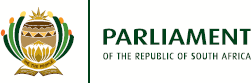 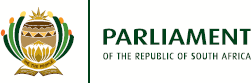 Thank you
19